Дифференциация гласных О-А в слогах, словах и предложениях
Учитель – логопед
Андреева И.Р
МБОУ СОШ №29
г.Сургут
МБОУ СОШ № 29 г.Сургут
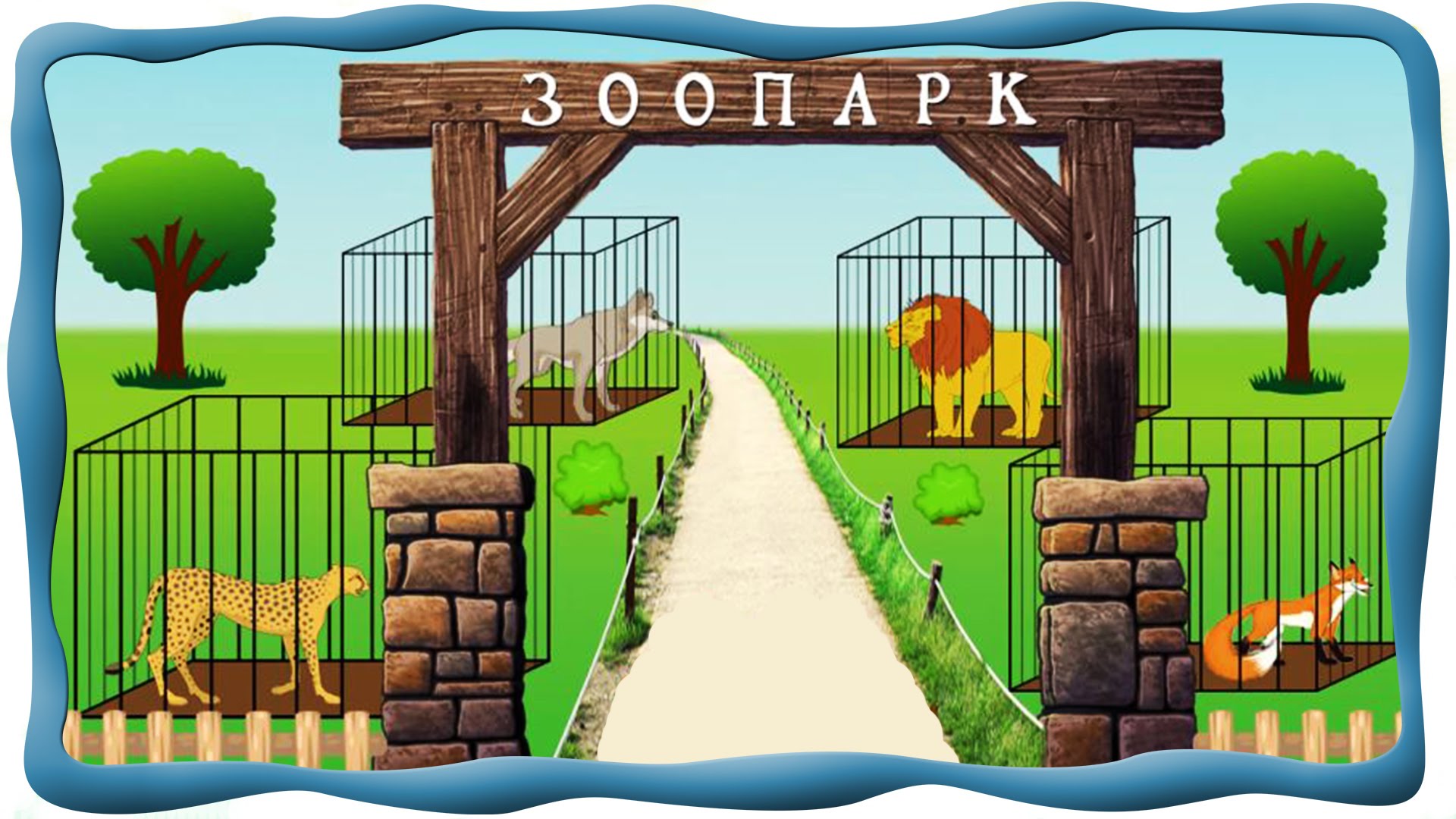 МБОУ СОШ № 29 г.Сургут
МБОУ СОШ № 29 г.Сургут
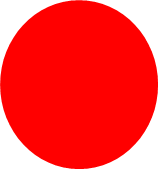 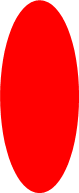 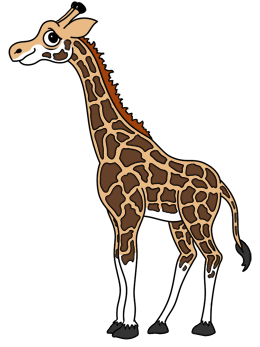 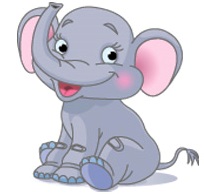 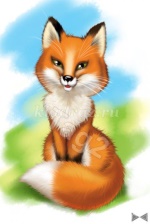 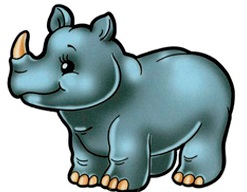 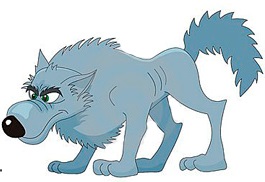 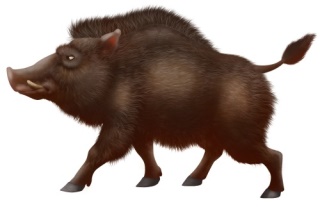 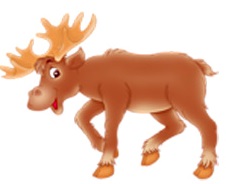 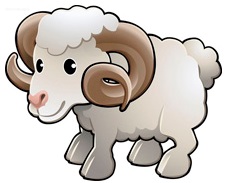 МБОУ СОШ № 29 г.Сургут
МБОУ СОШ № 29 г.Сургут
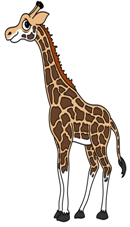 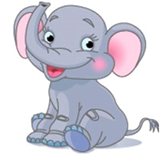 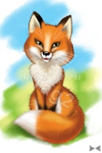 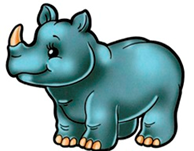 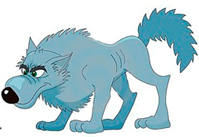 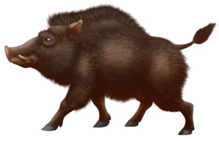 а
а
а
о
а
о
МБОУ СОШ № 29 г.Сургут
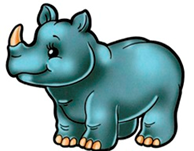 МБОУ СОШ № 29 г.Сургут
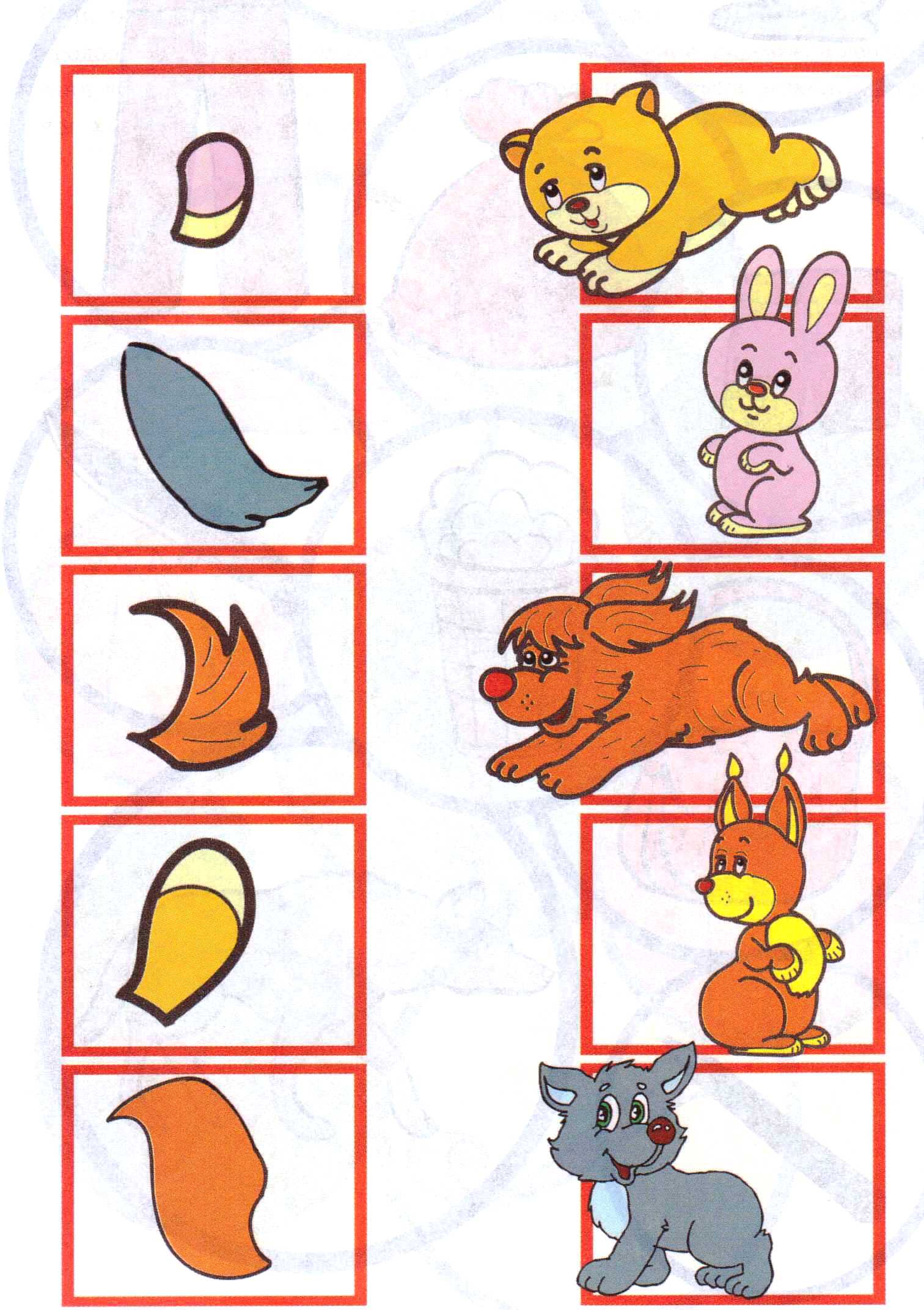 МБОУ СОШ № 29 г.Сургут
о
в
А
МБОУ СОШ № 29 г.Сургут
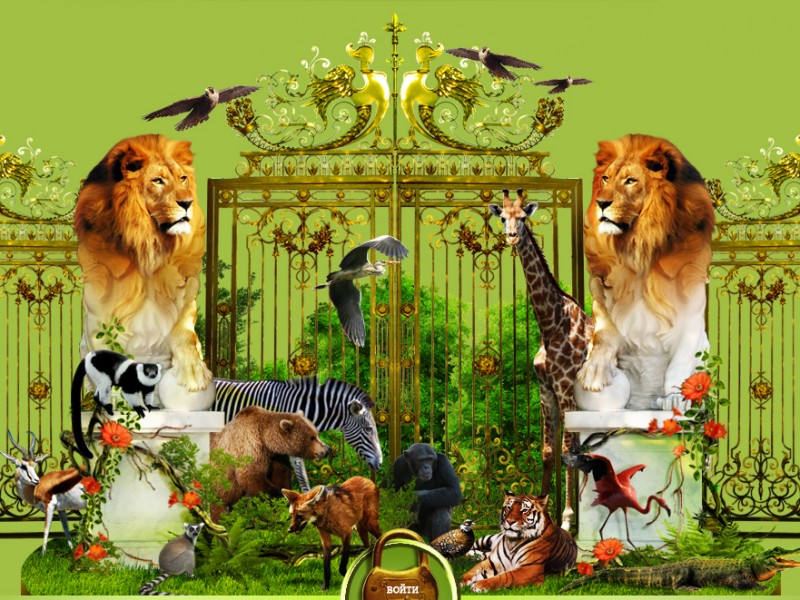 МБОУ СОШ № 29 г.Сургут